vize, strategie, bsc
PhDr. Markéta Bočková
VIZE
Kam směřujeme? Kde chceme v určitý okamžik být (př. 2020)?

MISE
Poslání,  co děláme – pro koho, jaké hodnoty vyznáváme, co přinášíme? Proč tu organizace je?

HODNOTY
Jaké jsou základní hodnoty, které sdílíme

STRATEGICKÉ CÍLE
Hodnoty, kterých má být dosáhnuto. (př. ziskovost, podíl na trhu,  společenská zodpovědnost, zaměstnanci atd.)

STRATEGICKÝ PLÁN
Jakým způsobem toho dosáhneme? Co pro to uděláme?

[online]. [cit. 2014-11-05]. Dostupné z: http://www.mbpconsulting.cz/cs/knowhow/strategy/
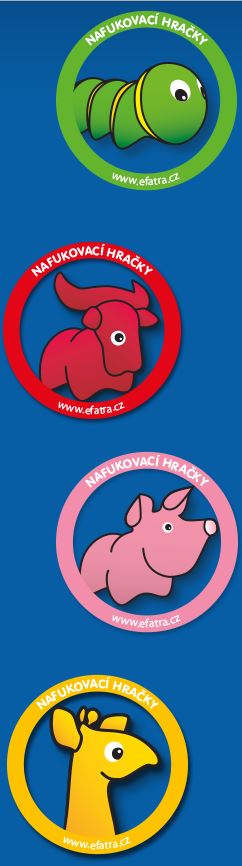 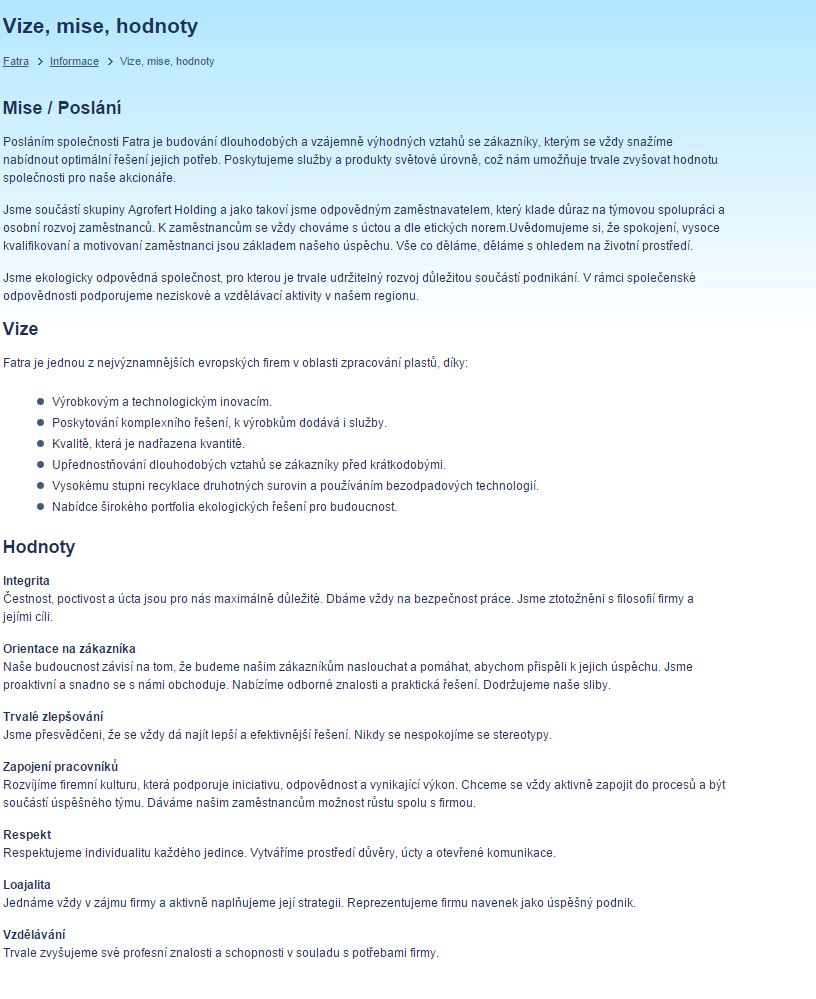 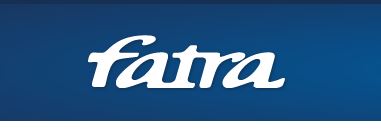 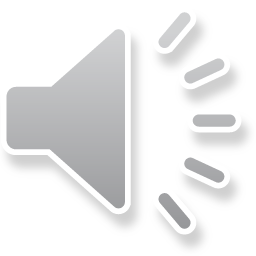 strukturování strategie
KORPORÁTNÍ – definuje klíčové cíle pro celou organizaci
- rozpadá se do jednotlivých klíčových strategií – SBU – Strategic Business Units – např. strategie řízení lidských zdrojů
- některé typy strategií mohou být i podpůrné/horizontální

DLE PERSPEKTIVY / př. Balanced Scorecard
- finanční
- zákaznické
- interní procesy
- učení se a růstu

volně dle KAPLAN, R. S., NORTON, D. P.: Balanced Scorecadr, Strategický systém měření výkonnosti podniku, Managament Press, Praha 2000  ISDN 80-7261-032-5
korporátní / globální strategie
Korporátní strategie je hierarchicky nejvyšší strategický plán organizace, který definuje korporátní cíle a způsoby jejich dosažení.

Komplexní dokument /souhrn specializovaných dokumentů (lidské zdroje, finanční strategie, majetku, informační atd.)


Korporátní strategie. [online]. [cit. 2014-10-30]. Dostupné z: https://managementmania.com/cs/korporatni-strategie
strategický cyklus
[online]. [cit. 2014-11-05]. Dostupné z: http://www.mbpconsulting.cz/cs/knowhow/strategy/
strategický plánovací model
Firemní strategie: plánování a realizace. Vyd. 1. Praha: Computer Press, 2002, s. 19. Business books (Computer Press). ISBN 80-7226-657-8.
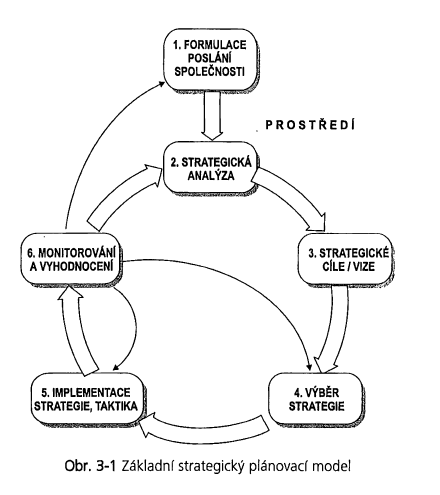 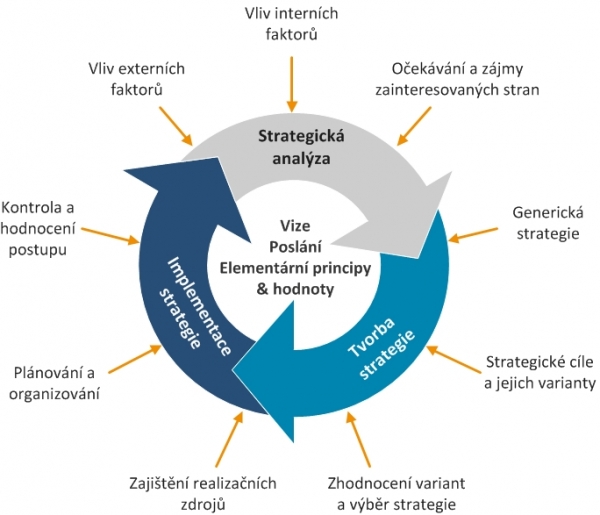 Firemní strategie: plánování a realizace. Vyd. 1. Praha: Computer Press, 2002, s. 19. Business books (Computer Press). ISBN 80-7226-657-8.
[online]. [cit. 2014-11-05]. Dostupné z: http://www.mbpconsulting.cz/cs/knowhow/strategy/
strategická analýza
kde jsme?
 jaké jsou předpoklady úspěchu?
 jaké jsou trendy v oblasti?
 kam bychom mohli směřovat?
klasifikace faktorů prostředí managementu
POŠVÁŘ Z., ERBES J. Management I. Brno: MZLU 2006, 155 str., ISBN 80-7157-633-6.
analýza obecného a oborového prostředí
OBECNÉ PROSTŘEDÍ

SLEPT ANALÝZA
(PETS, PESTEL)
- sociální, demografické
- právní
 ekonomické
 politické
 technologie
OBOROVÉ PROSTŘEDÍ

STAKEHOLDERS ANALÝZA

PORTERŮV MODEL 5 SIL

 ANALÝZA KONKURENCE

 BENCHMARKING
VNITŘNÍ PROSTŘEDÍ

GE MATICE

STAKEHOLDERS ANALÝZA

ANALÝZA 7S
SWOT ANALÝZA
analýza 7S – McKinsey model
dekompozice organizace na:
struktura
systém
styl manažerské práce, chování
spolupracovníci
schopnosti
strategie – cíle skupiny a způsoby jejich dosažení
sdílené hodnoty – vize, poslání, firemní kulutra


[online]. [cit. 2014-11-06]. Dostupné z: http://www.sqaki.com/16/MCKINSEY-7S-MODEL/
analýza konkurenčního prostředí
audit
audit – jednorázový, prováděn nezávislou osobou

V latině: slyšení, poslouchání, dozvídání se (auditoři informovali ve starém Římě senát o výši státního majetku, ale také vojenští soudci, členové vyššího soudního dvora, tj. vyšetřování různých událostí). 

V moderní angličtině: revize, kontrola účtů. Pojem audit se stal synonymem pro objektivitu, účinnost a nástroj zkvalitňování řízení.

Raffegeau, J., Difils, P., Ménovlille, D.: Finanční audit. HZ Praha, 1996
audit
interní x externí
průběžný x roční
předběžný x následný
selektivní x komplexní
povinný x mimořádný x nepovinný



Pramen: Maršálek, L.: Specifika použití auditorských postupů v neziskových organizacích. Diplomová práce, MU ESF, Brno, 2001, str. 5.
proces auditu
Clinical Audit, Effectiveness and Research [online]. [cit. 2015-10-21]. Dostupné z: http://www.clinical-audit.org.uk/
výstup auditu
tvorba STRATEGIE
Strategický cíl musí být SMART
tvorba STRATEGIE
Jak a čím dosáhnout naplnění jednotlivých očekávání a zájmů rozhodujících zainteresovaných stran?

Jak a čím eliminovat slabé stránky a hrozby, resp.
jak využít silných stránek a příležitostí (získat „strategickou výhodu")?
upraveno dle [online]. [cit. 2014-11-06]. Dostupné z: http://www.mbpconsulting.cz/cs/knowhow/strategy/
implementace / realizace
zajištění nezbytných zdrojů pro realizaci strategie (finančních, materiálních, lidských a znalostních)
 zajištění nezbytných organizačních a řídících struktur (nastavení procesů, organizačních struktur, komunikačních modelů apod.)
 dekompozici jednotlivých strategických cílů a taktik k jejich dosažení na jednotlivé operativní úkoly a jejich řízená realizace
 monitorování a měření dosaženého pokroku
 monitorování a vyhodnocování „strategických mezer" současné strategie & tvorbu korekčních opatření a podnětů pro aktualizace strategie (nové strategie)

upraveno dle [online]. [cit. 2014-11-06]. Dostupné z: http://www.mbpconsulting.cz/cs/knowhow/strategy/
Princip variantnosti vychází z toho, že každá strategie by měla být vypracována ve více variantách, protože prostředí a faktory, ze kterých vychází, v sobě zahrnují prvek rizika. Je důležité, aby v případě potřeby mohla firma s co nejmenšími problémy přejít na jinou variantu strategie a předešla tak tzv. "strategickému překvapení".
Princip permanentnosti připomíná, že na strategii je třeba pracovat neustále. To znamená srovnávat východiska a strategii se skutečností a případně vše přehodnotit a upravit tak, aby strategie skutečnosti odpovídala.
Princip celosvětového systémového přístupu upozorňuje na vzájemnou celosvětovou provázanost, s níž musí strategie počítat.
Princip tvůrčího přístupu je velmi důležitý, neboť inovace či ještě lépe invence umožňuje získat podniku nezanedbatelnou komparativní výhodu, což je jeden ze základních rysů strategie.
Princip interdisciplinarity upomíná na nutnost využívat při zpracování strategie poznatků ze všech vědních oborů.
Princip vědomí práce s rizikem je jedním ze základních principů, protože převážná část rozhodnutí je učiněna za určitého rizika, se kterým je nutné počítat a snažit se ho vědomě snižovat.
Princip koncentrace zdrojů upozorňuje na důležitost zapojení všech zdrojů potřebných k dosažení každé strategie.
Princip vědomí práce s časem je rovněž základním principem, protože všechny ekonomické operace probíhají v prostoru a v čase. Čas je čím dál více důležitou ekonomickou veličinou, neboť správné načasování může rozhodnout o úspěchu či neúspěchu dané strategie.
Princip agregovaného myšlení stratégovi říká, že by se měl soustředit na podstatná fakta a nezabývat se zbytečnými podrobnostmi.
Princip zpětnovazebního myšlení souvisí s principem permanentnosti, protože zpětná vazba umožňuje stratégovi korigovat strategii tak, aby co nejvíce odpovídala skutečnosti.
Prof. Dr. Zdeněk Souček, DrSc.
rezistence
transformační leadership
takhle to tady ale neděláme
 změňte myšlení
 srozumitelné strategické plány
předat správný význam
správnou cestou
k „reálným lidem/zaměstnancům“
 prodejte vizi
účinnost – individuální zapojení
vhodnost – benefity pro jednotlivce
podpora – dostupné zdroje, podpora vedení


Mossop, S 2013, Achieving Transformational Change In Academic Libraries, Oxford: Chandos Publishing, eBook Collection (EBSCOhost), EBSCOhost, viewed 21 March 2017.
balanced scorecard
přenos strategie do operativy; 
nahlíží na tvorbu strategie jako na kontinuální proces
optimalizace procesů, služeb, kompetencí              a jednotek organizace
Nolan Norton Institute, výzkumná odnož KPMG.
FABIEN DE GEUSERAB, STELLA MOORAJA & DANIEL OYONA. Does the Balanced Scorecard Add Value? Empirical Evidence on its Effect on Performance 2. Dostupné z: http://www.tandfonline.com/doi/pdf/10.1080/09638180802481698
Od vize přes strategii a BSC k výsledkům. Moderní řízení [online]. [cit. 2015-12-11]. Dostupné z: http://modernirizeni.ihned.cz/c1-18424820-od-vize-pres-strategii-a-bsc-k-vysledkum
Od vize přes strategii a BSC k výsledkům. Moderní řízení [online]. [cit. 2015-12-11]. Dostupné z: http://modernirizeni.ihned.cz/c1-18424820-od-vize-pres-strategii-a-bsc-k-vysledkum
„Lidé jsou klíčovým zdrojem organizace a výkon organizace v rozhodující míře závisí právě na nich.“

Řízení lidských zdrojů je definováno jako strategický a logicky promyšlený přístup k řízení toho nejcennějšího, co organizace mají – lidí, kteří v organizaci pracují a kteří individuálně i kolektivně přispívají k dosažení cílů organizace.“


ARMSTRONG, Michael. Řízení lidských zdrojů : Nejnovější trendy a postupy. 10.Praha : Grada Publishing, a.s., 2001. Řízení lidí, s. 39 / 27.
lidské zdroje / HUMAN RESOURCES
Armstrong 2011, str. 12
PODNIKOVÁ STRATEGIE
VNITŘNÍ PROSTŘEDÍ
VNĚJŠÍ PROSTŘEDÍ
CELKOVÁ STRATEGIE HR
STRATEGIE PRACOVNÍCH VZTAHŮ
STRATEGIE ZÍSKÁVÁNÍ A VÝBĚRU
STRATEGIE ROZVOJE LIDSKÝCH ZDROJŮ
STRATEGIE ODMĚŇOVÁNÍ
ARMSTRONG, M. Řízení lidských zdrojů, 2002, str. 59
personální strategie / strategie řízení hr
Strategie řízení lidských zdrojů (Personální strategie) je označení pro dlouhodobý plán vytvořený k dosažení cílů v oblasti řízení a rozvoje lidských zdrojů a lidského kapitálu v organizaci.

Personální strategie pomáhá při sjednocení a usměrnění chování a jednání všech lidí a jejich celkového rozvoje v souladu s potřebami organizace. Umožní smysluplné plánování a řízení veškeré práce s lidskými zdroji.

Definuje procesy, odpovědnosti a požadavky na získávání a výběr pracovníků
Definuje požadavky vzdělávání pracovníků a rozvoj kvalifikace
Definuje způsob řízení pracovního výkonu, motivování a odměňování lidí, sociální programy a zaměstnanecké benefity (Employee Benefits)
Definuje pracovní podmínky, pracovní vztahy a ovlivňuje způsob organizování
Strategie řízení. [online]. [cit. 2014-10-30]. Dostupné z: https://managementmania.com/cs/strategie-rizeni
definice personální strategie
- postup, jak dosáhnout cílů organizace skrze / prostřednictvím lidí ve smyslu strategie lidských zdrojů a integrované personální politiky a postupů - Armstrong

 „dlouhodobých, obecných a komplexně pojatých cílů v oblasti potřeby pracovních sil a zdrojů pokrytí této potřeby i v oblasti využívání pracovních sil, hospodaření s nimi. Její nedílnou součástí jsou představy o cestách a metodách, jak těchto cílů dosáhnout.“  Koubek (2006)
strategie rozvoje
Rozvoj musí být:
podpořen organizací
manažerem umožněn
zaměstnanci řízený
Personal Career Management Strategic Plan - Individual & Corporate. [online]. [cit. 2014-10-30]. Dostupné z: http://www.examiner.com/article/personal-career-management-strategic-plan-individual-corporate
personální audit
přezkoumání, diagnostická metoda
výstupem je: 
- aktuální stav, 
- silné a slabé stránky, 

NEUDÁVÁ SMĚR
personalista
personalista – optimalizace kvality a kvantity lidských zdrojů

personální administrativa – pracovně právní vztahy,  zaměstnanecké spisy, statistiky,  
analýza prostředí a pracovních míst, 
kvalifikace pracovních pozic, 
zaměstnanecké programy atd., 
péče o zaměstnance – pracovní režim, bezpečnost atd.
personální informační systém
zdravotní péče
metodika průzkumů a zpracování informací
dodržování zákonů  v oblasti práce
manažer - 5 aktivit řízení lidských zdrojů
- organizace
- zabezpečení
- rozvoj lidských zdrojů
- řízení odměňování
- zaměstnanecké vztahy a oblast názorů zaměstnanců a komunikace
ARMSTRONG, Michael. Řízení lidských zdrojů : Nejnovější trendy a postupy. 10. Praha : Grada Publishing, a.s., 2001. s.28.
„životní cyklus“ zaměstnance
PODNIKOVÁ STRATEGIE
VNITŘNÍ PROSTŘEDÍ
VNĚJŠÍ PROSTŘEDÍ
CELKOVÁ STRATEGIE HR
STRATEGIE PRACOVNÍCH VZTAHŮ
STRATEGIE ZÍSKÁVÁNÍ A VÝBĚRU
STRATEGIE ROZVOJE LIDSKÝCH ZDROJŮ
STRATEGIE ODMĚŇOVÁNÍ
ARMSTRONG, M. Řízení lidských zdrojů, 2002, str. 59
DĚKUJI ZA POZORNOST
P. Kotler: „Jsou jen dva druhy podniků. Ty, které se změní a ty, které zmizí“

mbockova@phil.muni.cz